МОНАСТЫРЬКрестом высоким осененный,Вдали от сел и городов,Один стоишь ты, окруженныйГустыми купами дерев. Иван Савич Никитин
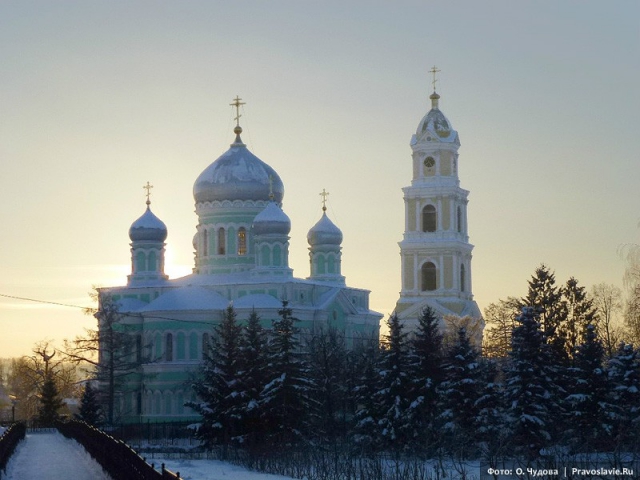 Классный час «История моего города.Мамай-Маджарский монастырь»
Выполнила:
Учитель начальных классов
МОУ СОШ №32
Г.Подольска 
Капитанова С.В.
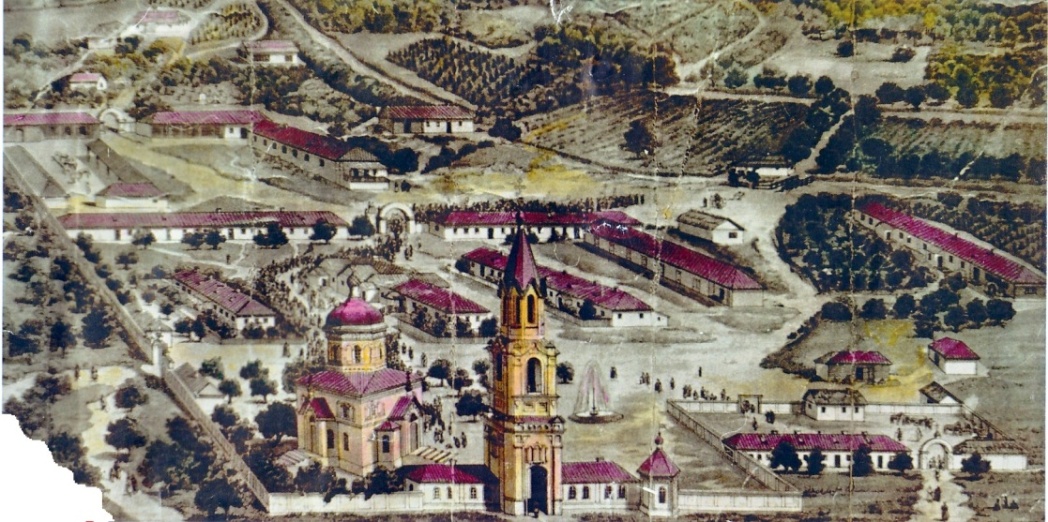 299-854-509
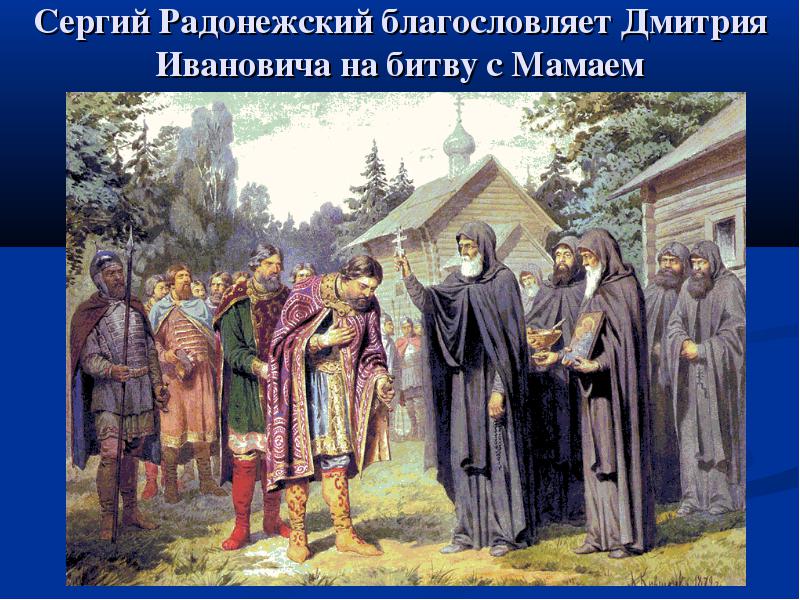 Воскресенский  Мамай –Маджарский монастырь
[Speaker Notes: Рисунок 2]
[Speaker Notes: Рисунок 1]
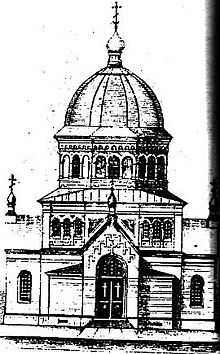 Проект стоимостью 200 тысяч рублей серебром был разработан ставропольским архитектором Н.Марченко и представлял собой гармоничное сочетание готического и византийского архитектурных стилей. Строительство заняло около 12 лет.
[Speaker Notes: Рисунок 3]
Хромолитография 1898 года.
[Speaker Notes: Рисунок 4]
Вот окошко в складских помещениях, где в советские годы вроде бы жил последний монах, работая санитаром в больнице.
[Speaker Notes: Рисунок 5]
[Speaker Notes: Рисунок 6]
[Speaker Notes: Рисунок 7]
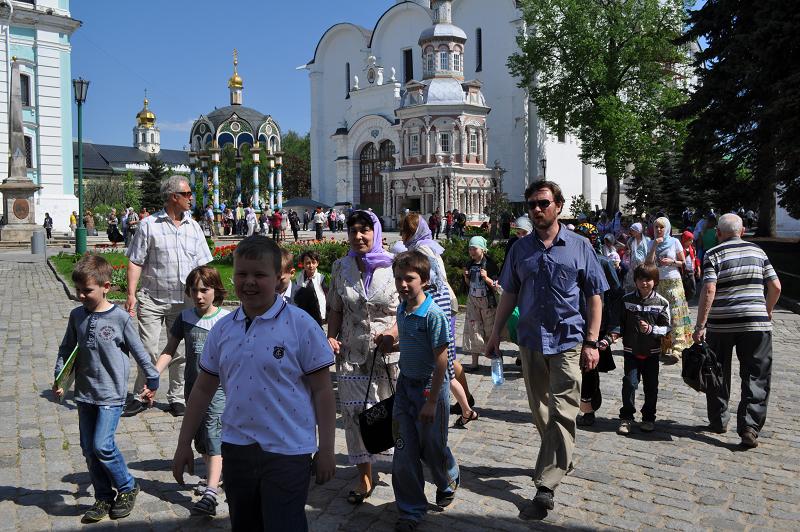 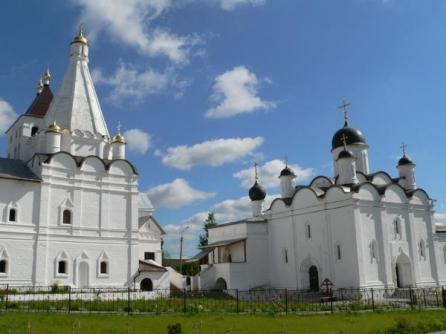 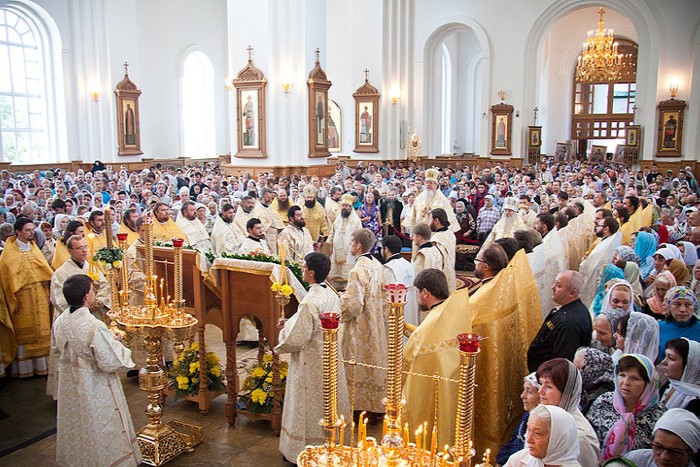 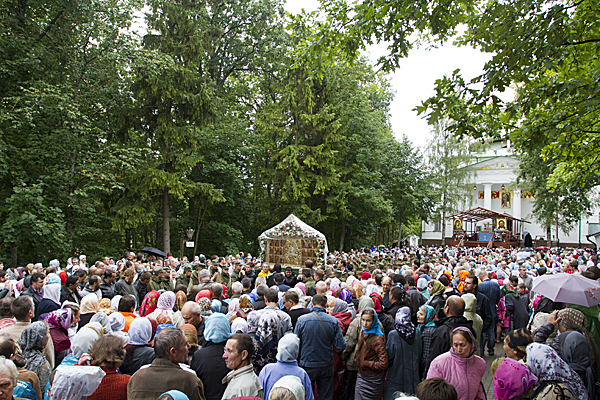 [Speaker Notes: Рисунок 8]
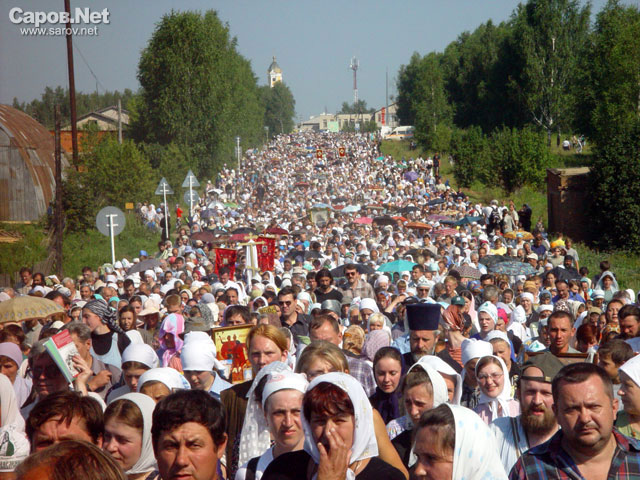 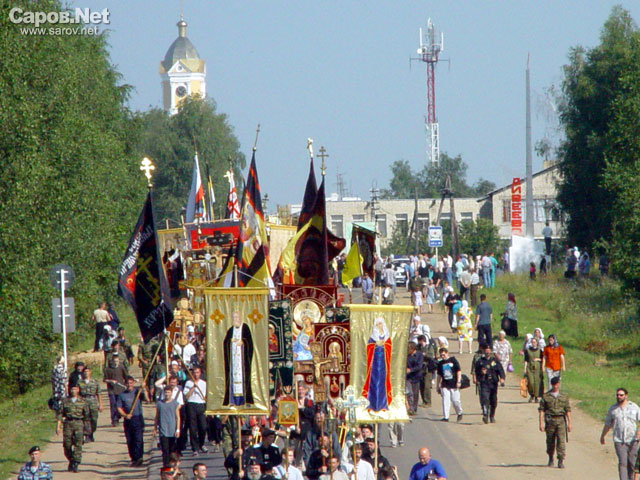 В 2003 году на праздновании столетия прославления Серафима  Саровского в г. Дивеево приехало более 20 тысяч человек.
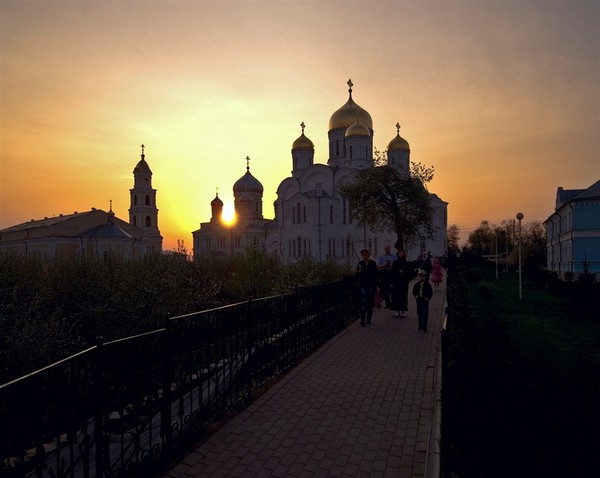 [Speaker Notes: Рисунок 9]
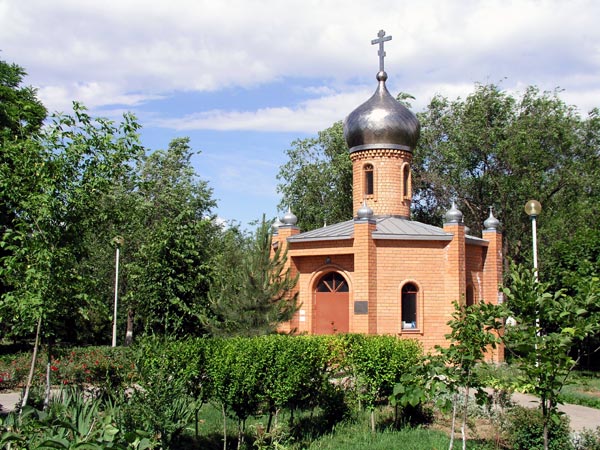 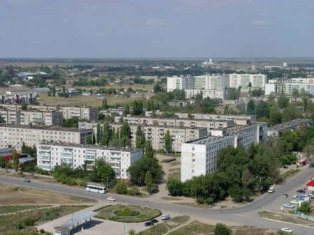 Конкурс «Мой проект монастыря»
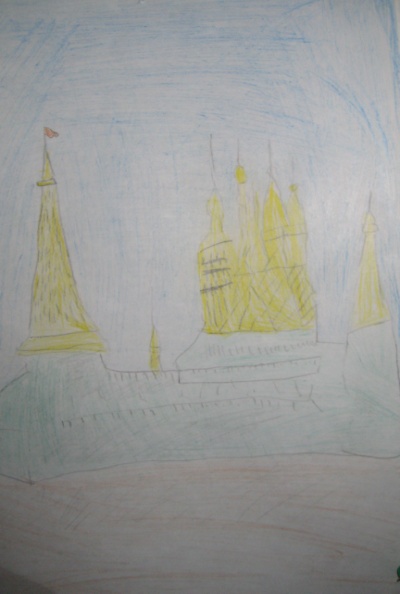 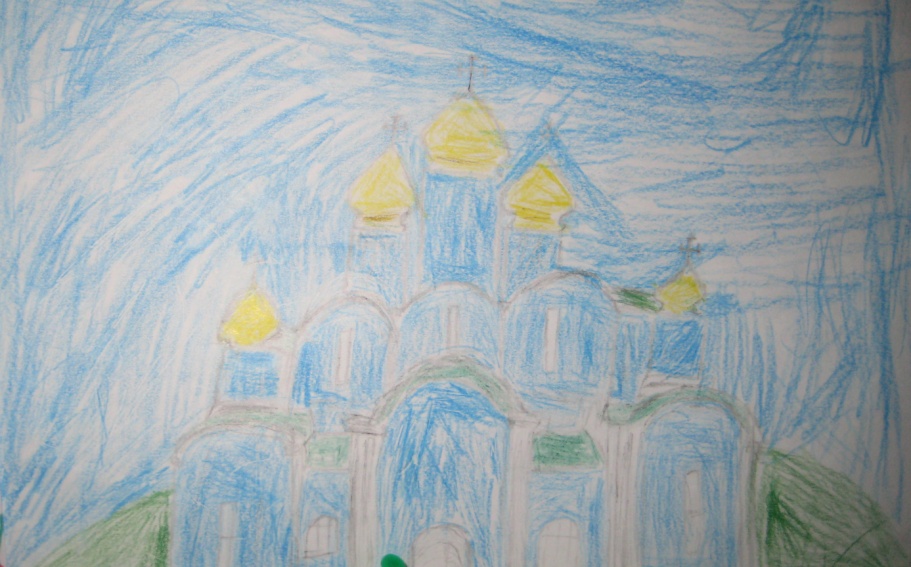 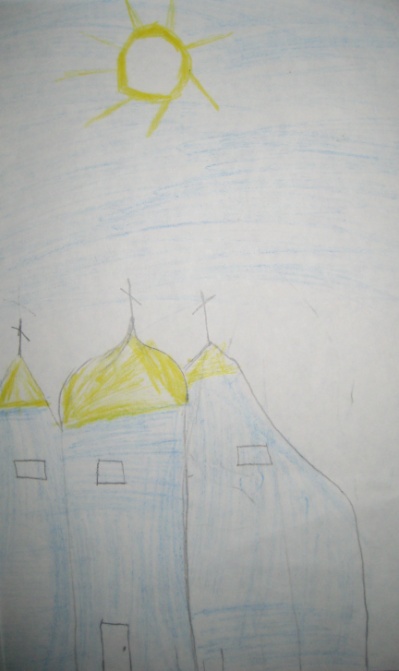 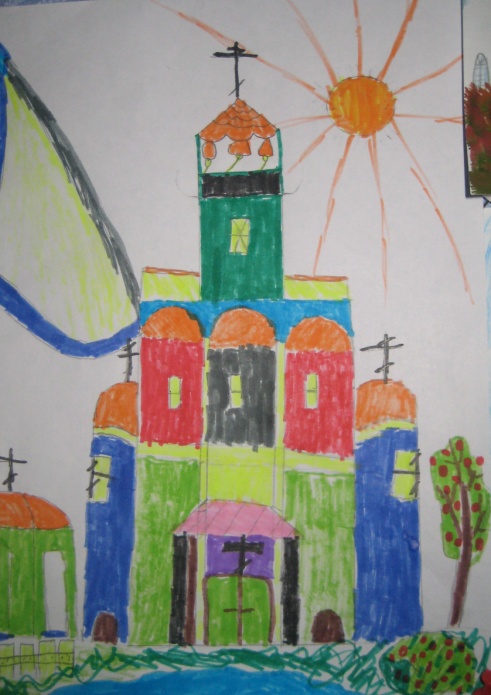 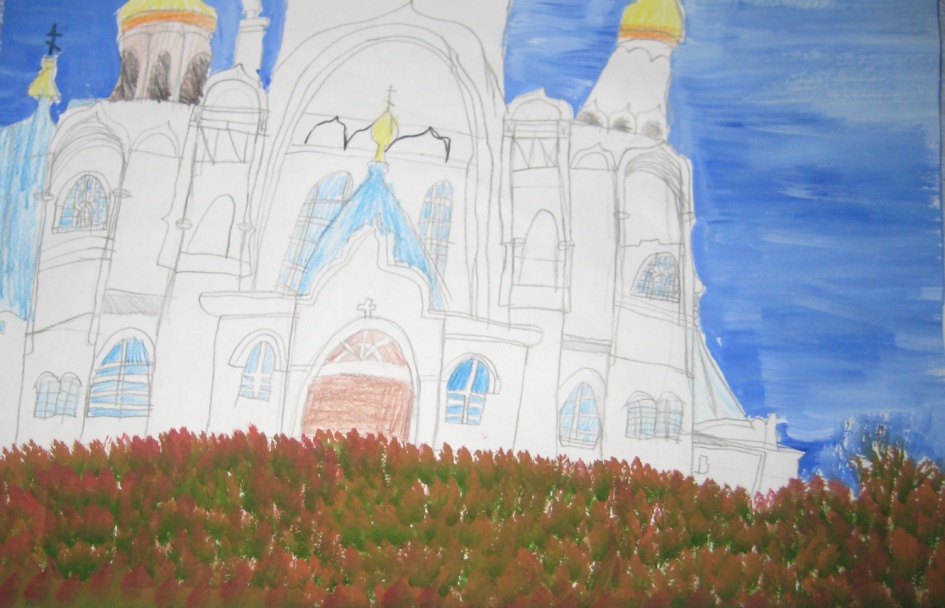 Спасибо за внимание!